Partnerships that Work:
An Overview of Successful Pre-Apprenticeship Programs
Objective of the Workshop
Organizations will discuss the components of a successful pre-apprenticeship program, review best practices and provide an overview of their success to date. The goal is for attendees to take away practical options and solutions to manage and grow quality pre-apprenticeship programs at your institution.
Panel Members
Dr. Stephanie Harris-Kuiper, Executive Director
			NJ Healthcare Employers District 1199J – 					Training and Development Fund

Dr. Aaron Fichtner, President
			New Jersey Council of County Colleges

Thomas Sommers, Director of Training
			New Jersey Regional Council of Carpenters
Pre-Apprenticeship in Career
Education (PACE)
The mission of the PACE program is to better align secondary, post-secondary, adult education and occupational training to meet the labor demands unique to New Jersey and develop career pathways that lead to economically sustainable wages. Pre-Apprenticeship program training leads to one of the following outcomes:  1) Admission into a USDOL Registered Apprenticeship program; 2) Admission into a post-secondary college, or occupation-specific career training; or 3) Employment with a starting wage of not lower than $15 per hour.
Highlights of PACE:
Training curriculum is developed by each grantee in alignment with partners sponsors and employers;
A stipend up to $250 per week to participants of the program can be included in the approved grant budget; 
Encourages grantees to focus on targeted populations; and
A minimum of 25% of the participants completing the program must be placed into a USDOL Registered Apprenticeship program.
Youth Transitions to Work
(YTTW)
The purpose of the YTTW program is to provide greater opportunities for high school juniors, seniors, and out-of-school youth (ages 16-24) to facilitate effective transitions to high-skill, high-wage employment in labor demand, apprenticeable occupations, with long term career potential and opportunities for occupational relevant lifelong learning.
Highlights of YTTW:
Requires a minimum of 60 hours of occupation-specific training, 20 hours of workforce readiness training and 10 hours of job shadowing experiences;
Requires a consortium of partners;
At least 80% must complete the training program; and 
At least 80% must be placed into a USDOL Registered Apprenticeship Program.
Components of a Quality
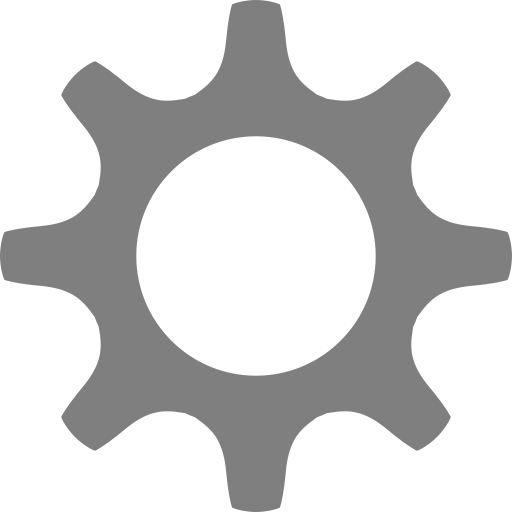 Pre-Apprenticeship Program
Employer/Industry Involvement
Simulated Experience/Hands-on Training
Increased Diversity
Supportive Services/Mentoring
Sustainable Partnerships
Discussion Question #1
What program elements have you found most useful in strengthening a participant’s success in a Registered Apprenticeship Program or a job?
Discussion Question #2
What strategies do you utilize to recruit employers? 
 
How do you encourage employers to participate in your pre-apprenticeship program?
Discussion Question #3
Please describe your process for sourcing and evaluating reliable candidates.
 
Have you experienced any challenges in that process and if so, how were you able to remedy those challenges?
Discussion Question #4
Please describe how you determined the occupations for your pre-apprenticeship training program.

Are there any important steps or best practices you can share?
Discussion Question #5
What are some tips to ensuring future viability of your programs?

How do you evaluate overall program performance?
Discussion Question #6
Do you have any other thoughts or suggestions that an organization should consider when starting a pre-apprenticeship program?
NJ Office of Apprenticeship
CONTACT INFORMATION
James Manning, Chief, Contracts and Programs Unit
James.Manning@dol.nj.gov
Phone:  609-633-6438
William Sarboukh, Supervisor
William.Sarboukh@dol.nj.gov
Phone:  609-984-3501
Lauren Kremper-DiFilippo, Contract Administrator
Lauren.Kremper-DiFilippo@dol.nj.gov
Phone:  609-292-1467
Tami Novatin, Contract Administrator
Tami.Novatin@dol.nj.gov
Phone:  609-777-2103
QUESTIONS?